Woordenschat groep 5, thema 8, les 6
De woorden die je vandaag leert:
de blaar
het kabaal
het luchtbed
de duintop
spiegelen
de recreatie
ondiep
het zeewater
wentelen
Een dagje strand.
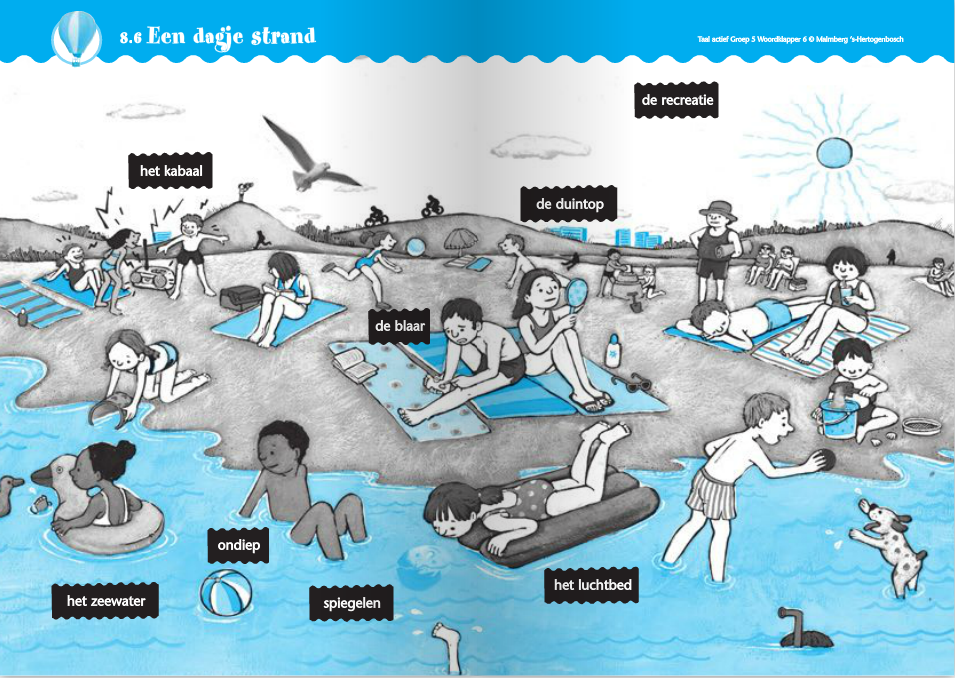 Wat doe jij als je een dagje naar het strand gaat?
de blaar
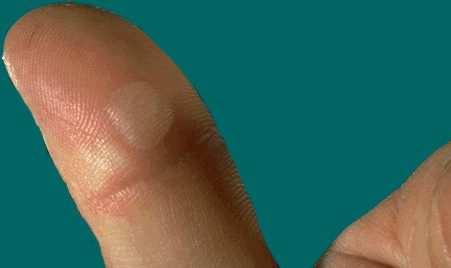 Een wit plekje op de huid waar vocht onder zit. Dit doet soms pijn.
het kabaal
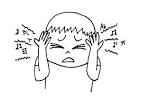 Heel veel lawaai en herrie.
het luchtbed
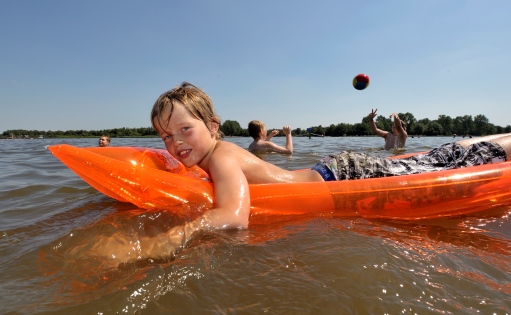 Een bed waarin lucht zit.
Je kunt erop slapen of op het water drijven.
De recreatie
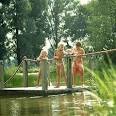 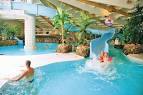 Dingen die je in je vrije tijd doet voor je plezier.
spiegelen
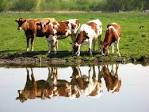 Het is net of je in de spiegel kijkt en jezelf ziet.
De duintop
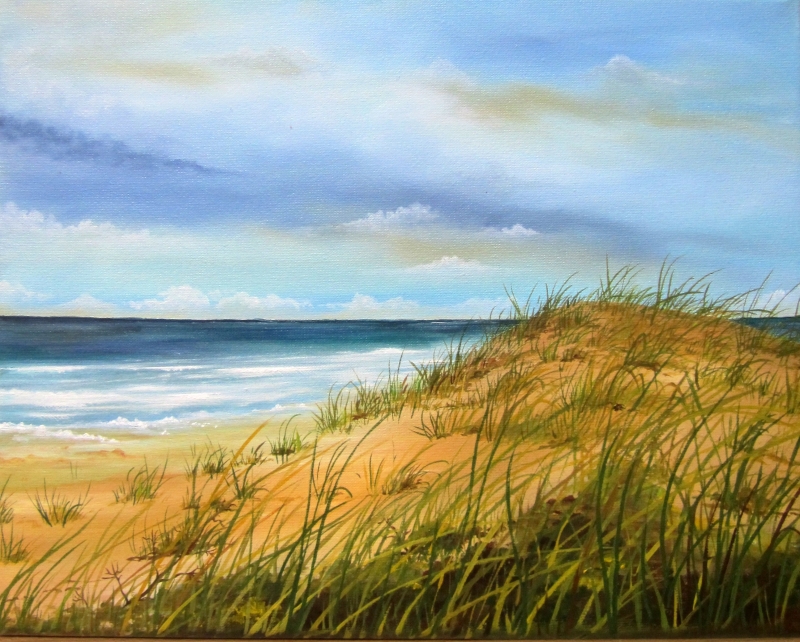 De top van een duin.
ondiep
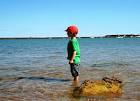 Water dat niet diep is.
Je kunt er makkelijk in staan.
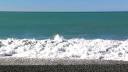 Het zeewater
Water van de zee. Het smaakt zout.